Figure 1. Manatee: manual annotation tool. (A) Display of annotation identification features and calculations for a ...
Database (Oxford), Volume 2010, , 2010, baq001, https://doi.org/10.1093/database/baq001
The content of this slide may be subject to copyright: please see the slide notes for details.
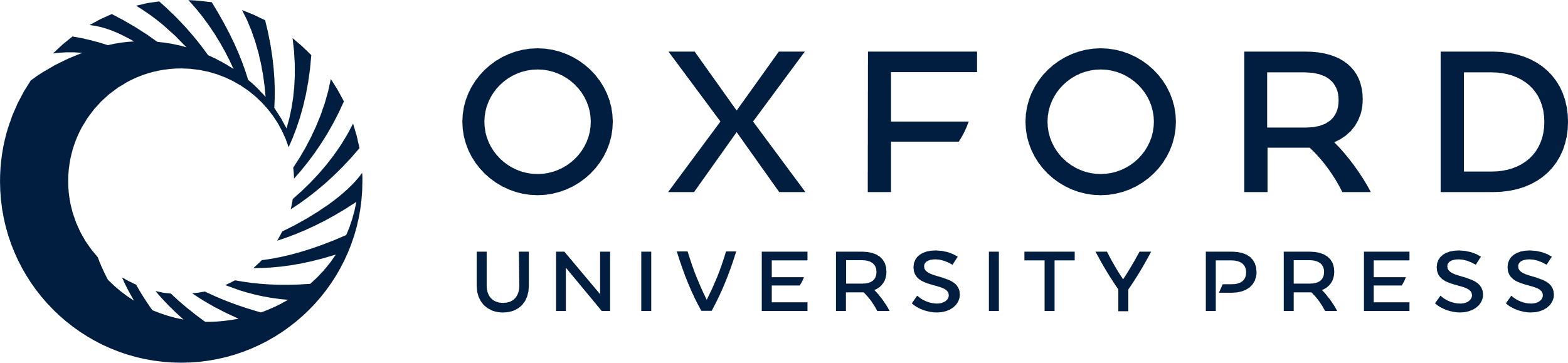 [Speaker Notes: Figure 1. Manatee: manual annotation tool. (A) Display of annotation identification features and calculations for a gene. (B) Graphical representation of annotation evidence aligned to the gene of interest and color coded to represent the significance of the match. (C) List of BER results ordered by homology and color coded to represent entries in the CHAR database.


Unless provided in the caption above, the following copyright applies to the content of this slide: Published by Oxford University Press 2010.This is Open Access article distributed under the terms of the Creative Commons Attribution Non-Commercial License (http://creativecommons.org/licenses/by-nc/2.5), which permits unrestricted non-commercial use, distribution, and reproduction in any medium, provided the original work is properly cited.]